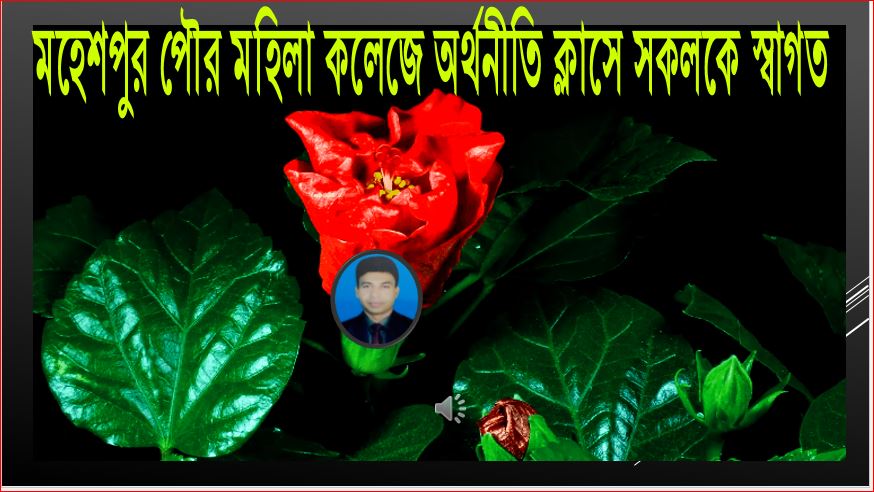 উপস্থাপনায়ঃ খান মোঃমাহবুবুর রহমান(প্রভাষক অর্থনীতি) মহেশপুর পৌর মহিলা কলেজ ও প্রশিক্ষক UITRCE BANBEIS,MOHESHPUR)
শিখনফল
১।অর্থনীতি প্রথম পত্রের সিলেবাস সম্পর্কে জানতে পারবে;
২।অর্থনীতি দ্বিতীয় পত্রের সিলেবাস সম্পর্কে জানতে পারবে;
৩।প্রশ্নের মানবন্টন সম্পর্কে জানতে পারবে।
উপস্থাপনায়ঃ খান মোঃমাহবুবুর রহমান(প্রভাষক অর্থনীতি) মহেশপুর পৌর মহিলা কলেজ ও প্রশিক্ষক UITRCE BANBEIS,MOHESHPUR)
বই পরিচিতি
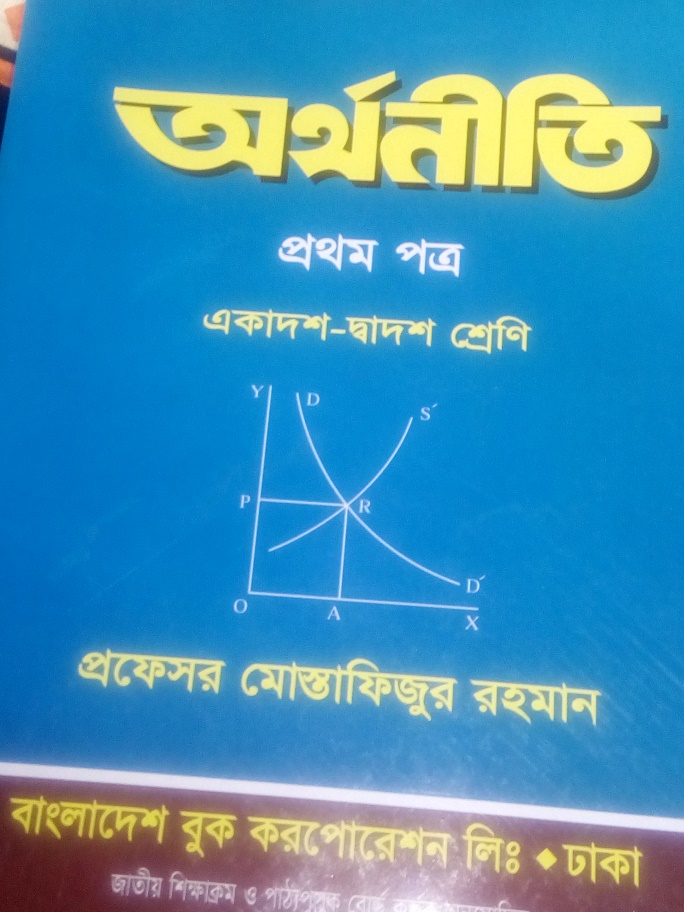 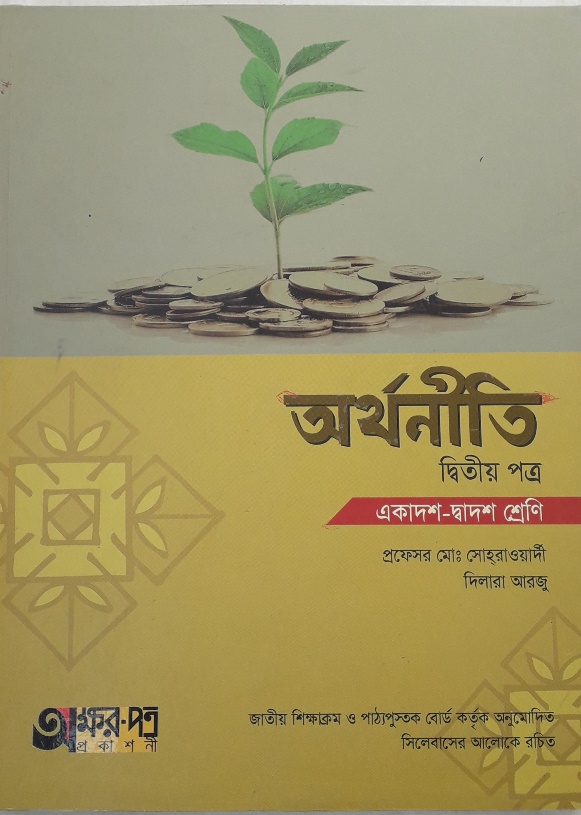 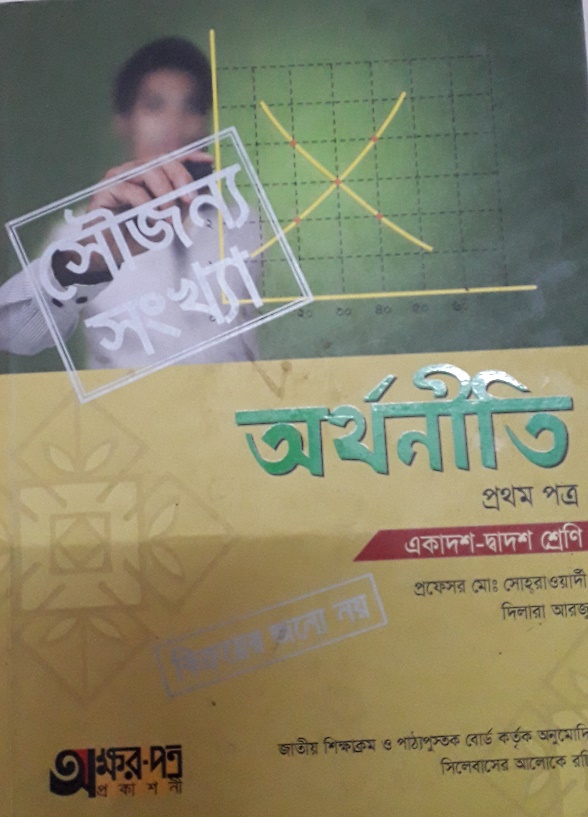 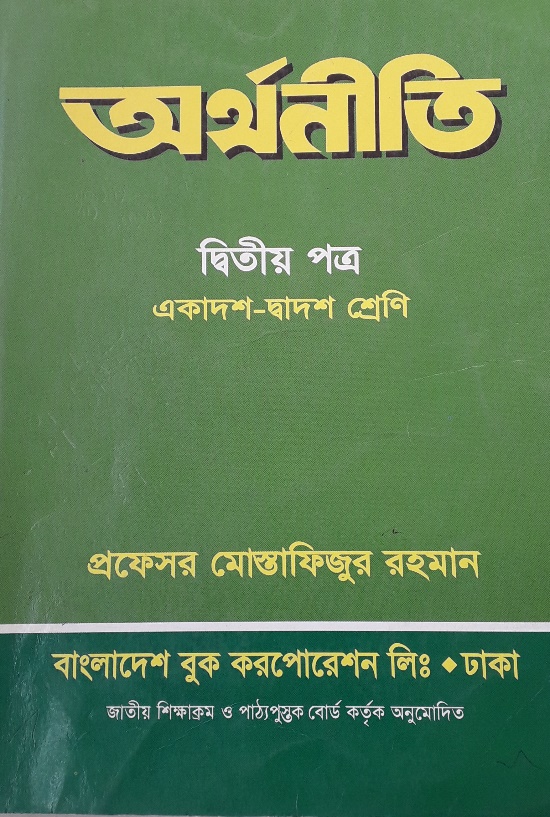 উপস্থাপনায়ঃ খান মোঃমাহবুবুর রহমান(প্রভাষক অর্থনীতি) মহেশপুর পৌর মহিলা কলেজ ও প্রশিক্ষক UITRCE BANBEIS,MOHESHPUR)
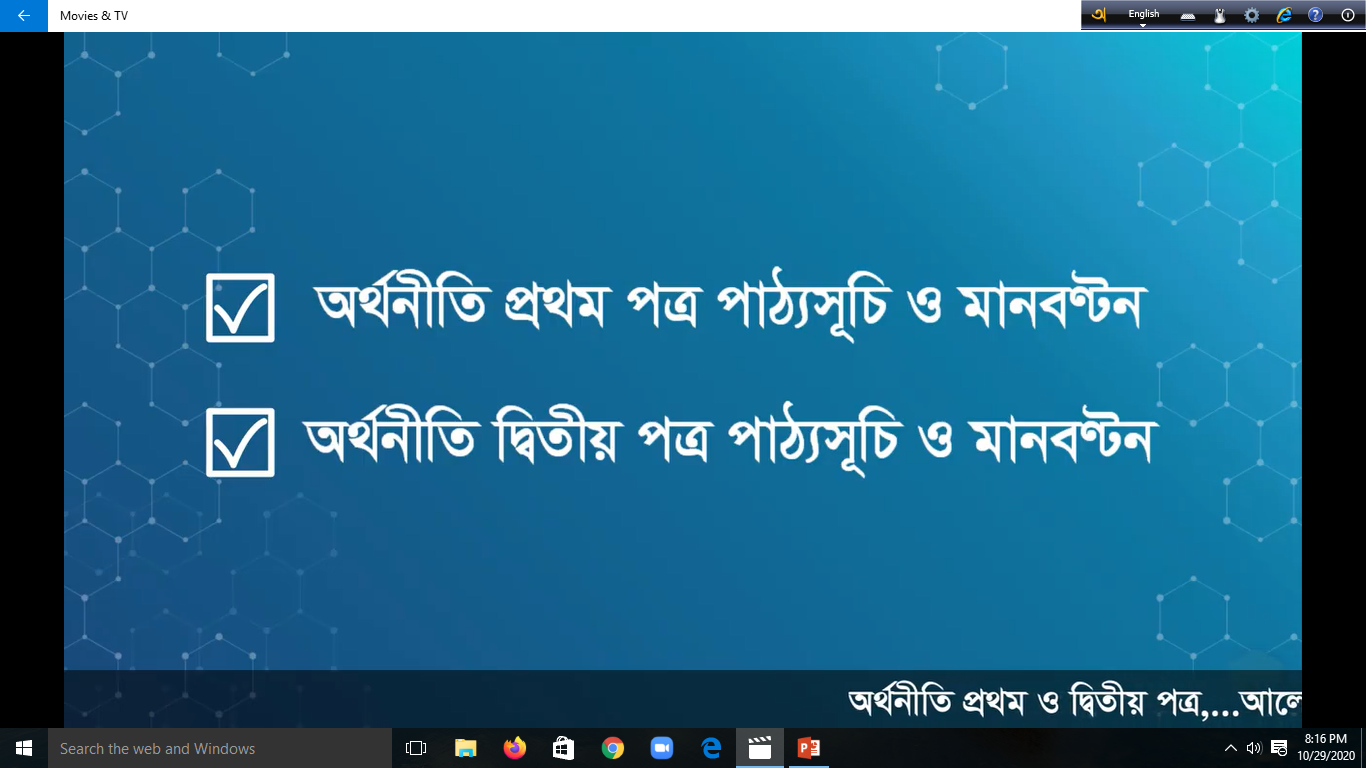 প্রথম পত্র বিষয় কোড-১০৯
     দ্বিতীয় পত্র বিষয় কোড-১১০
অর্থনীতি ১ম ও ২য় পত্রের পাঠ্যসূচী ও মান বণ্ঠন---উপস্থাপনায় খান মোঃ মাহবুবুবর রহমান,(প্রভাষক অর্থনীতি)
                            
                                                         মহেশপুর পৌর মহিলা কলেজ, মহেশপুর, ঝিনাইদাহ)
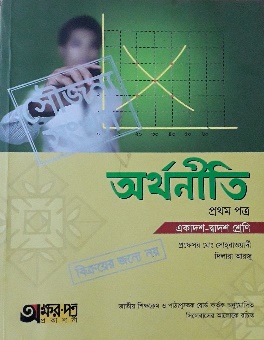 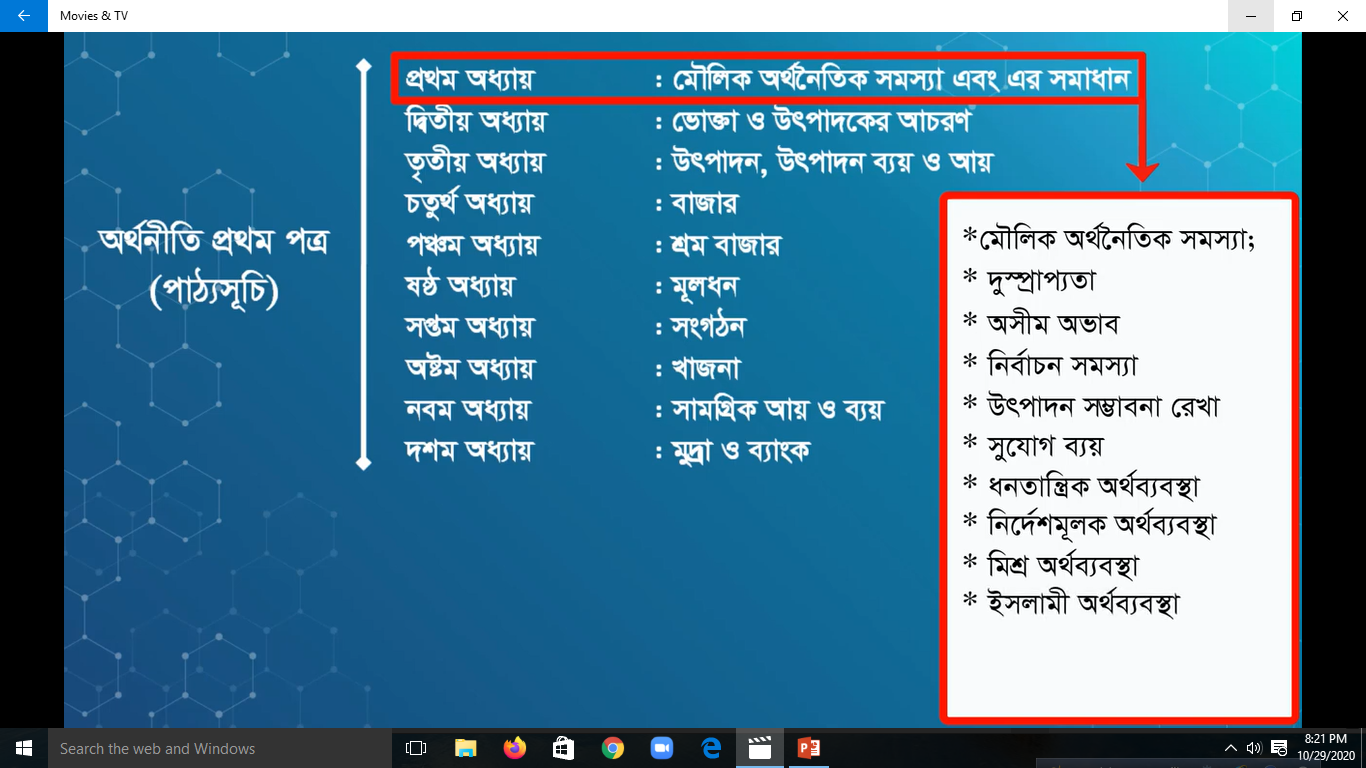 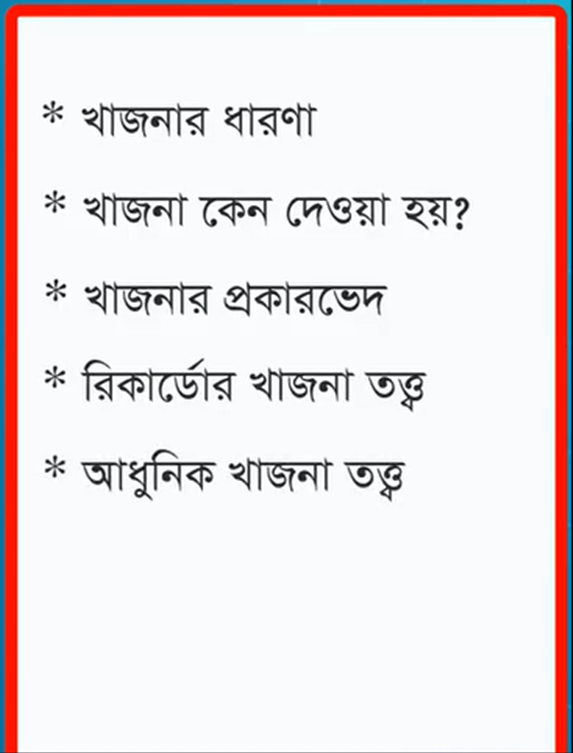 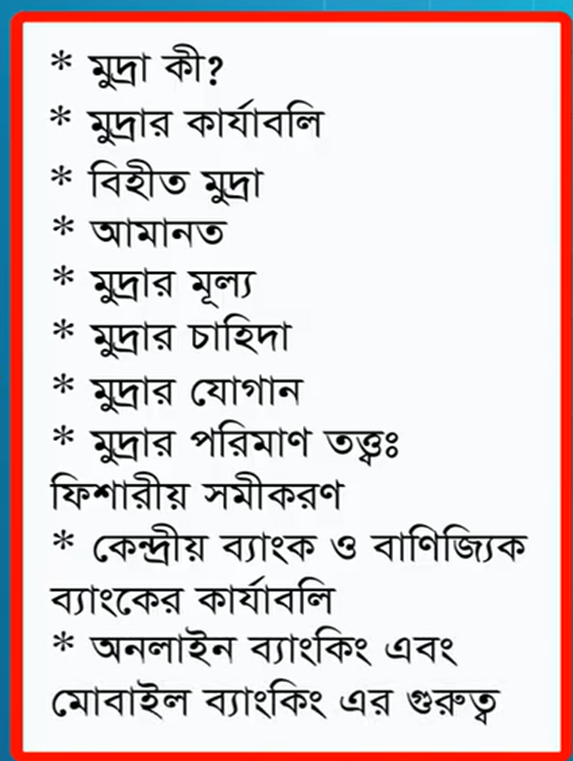 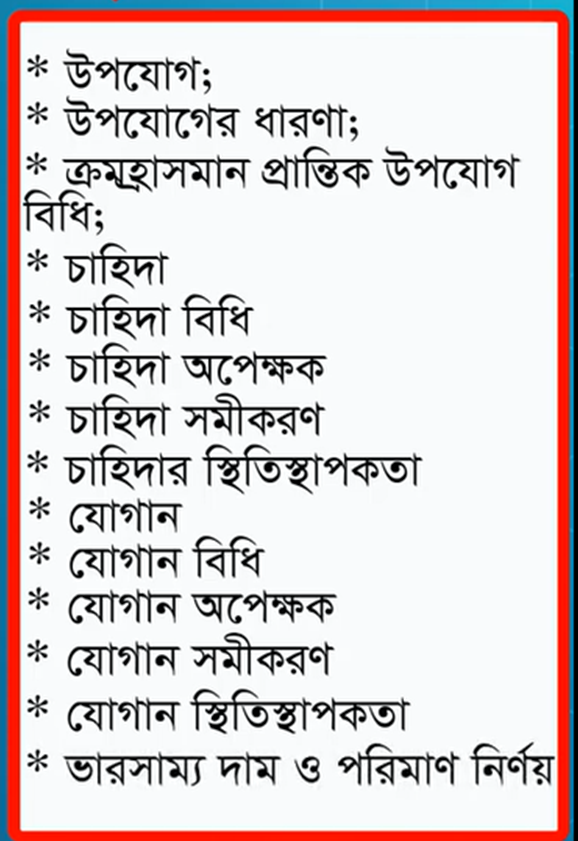 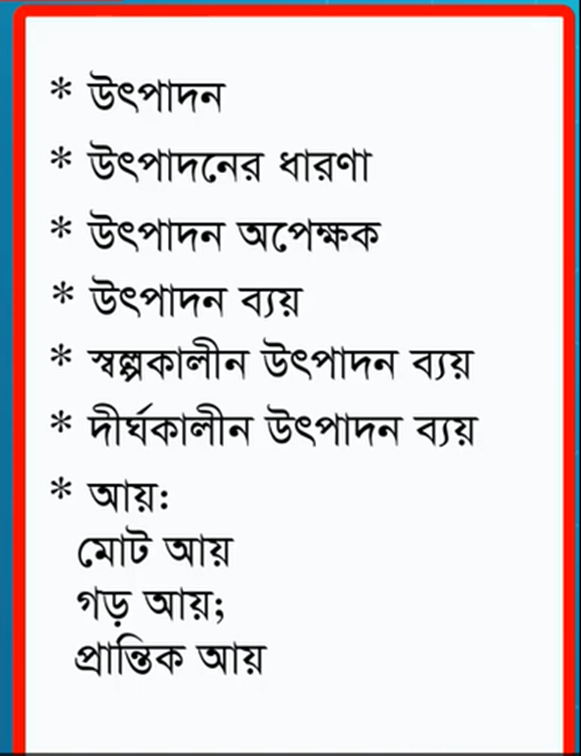 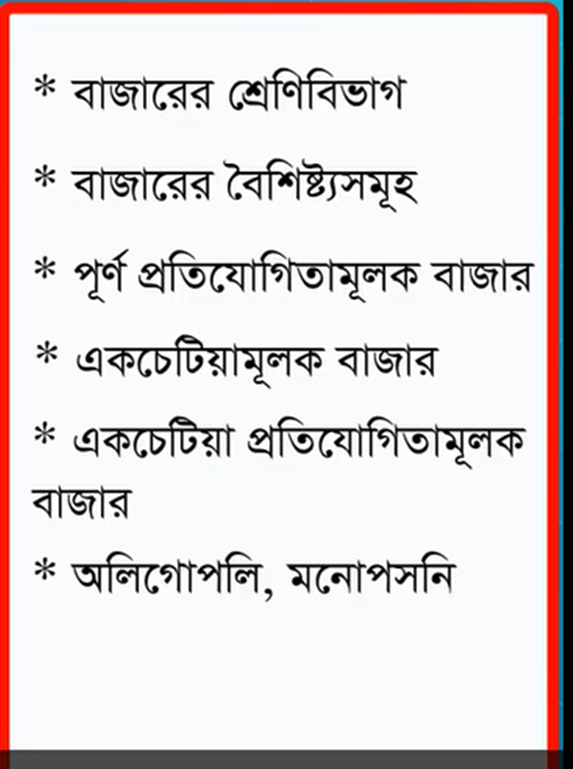 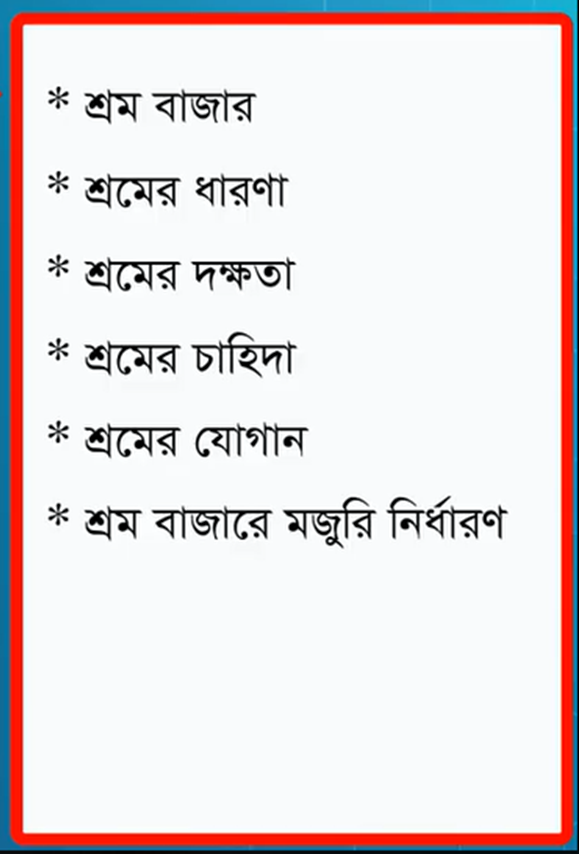 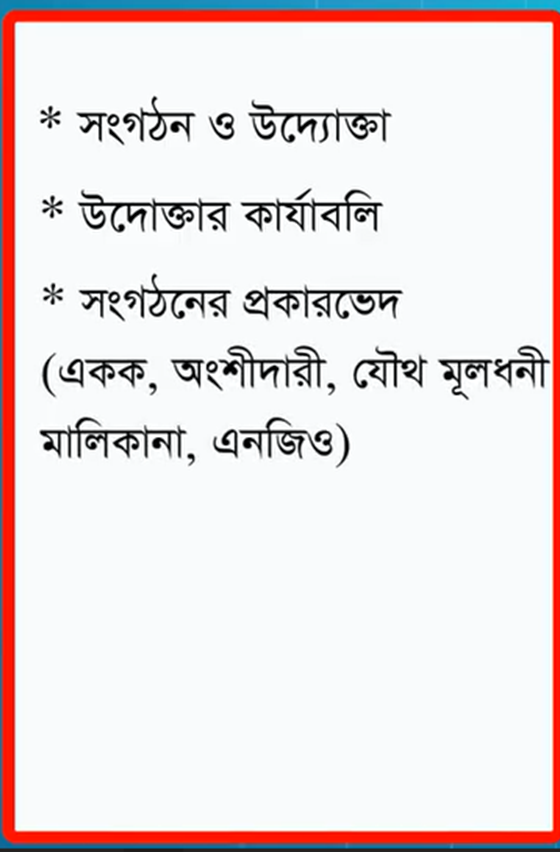 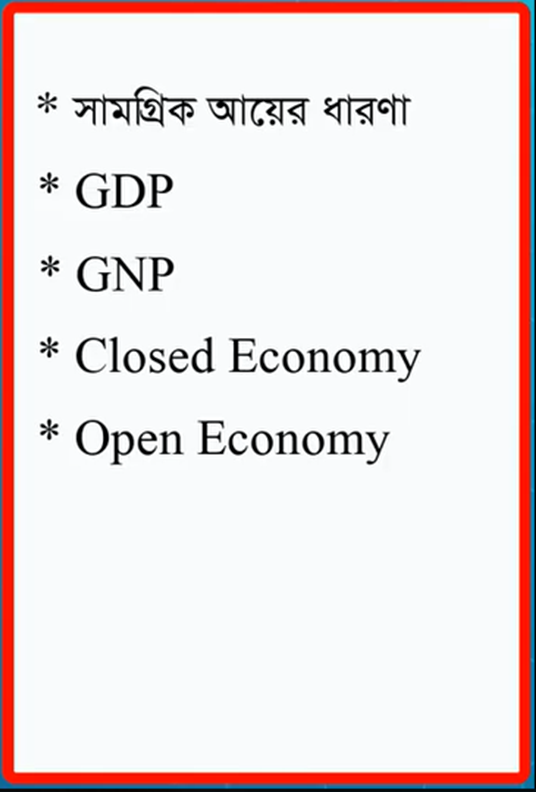 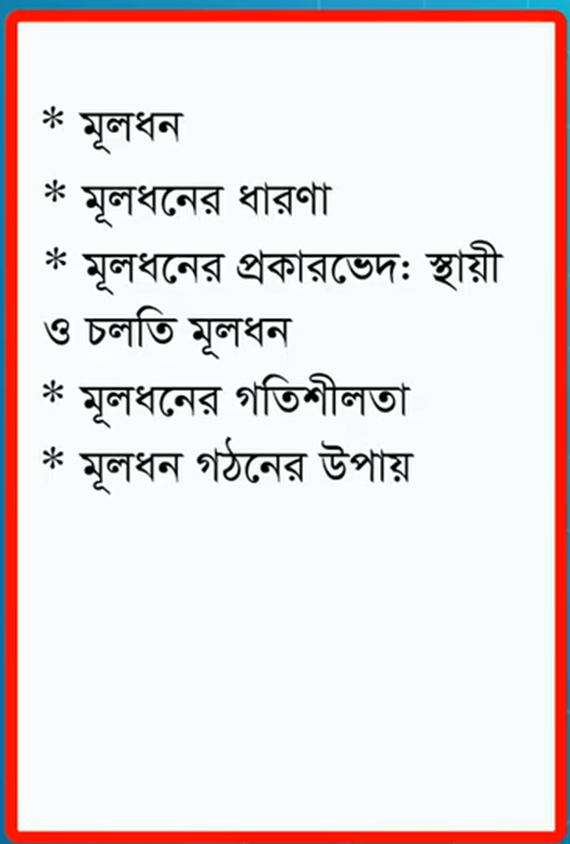 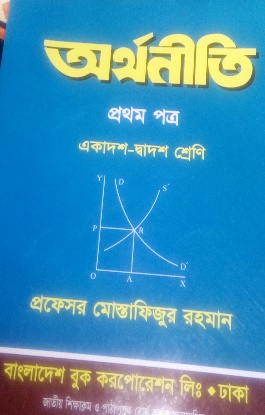 অর্থনীতি ১ম ও ২য় পত্রের পাঠ্যসূচি ও মান বণ্টন---উপস্থাপনায়ঃ  খান মোঃ মাহবুবুবর রহমান,(প্রভাষক অর্থনীতি)
                            
                                                         মহেশপুর পৌর মহিলা কলেজ, মহেশপুর, ঝিনাইদাহ)
১
মূল্যায়ন           সঠিক উত্তর জানতে অপসনে ক্লিক করতে হবে
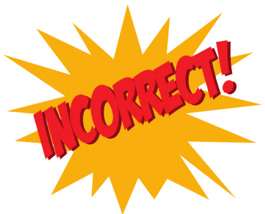 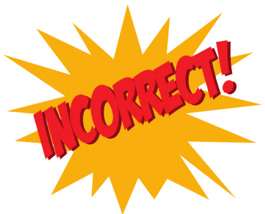 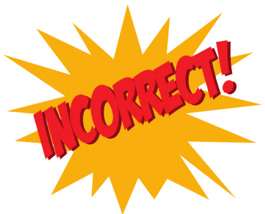 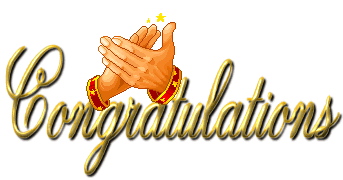 ১।অর্থনীতির জনক কে   ?
ক
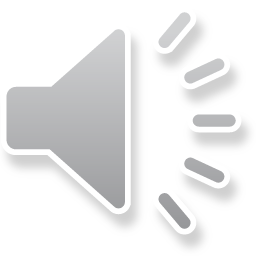 এল রবিনস
খ
মিশ্র
ধনতান্ত্রিক
ইসলামি
নির্দেশমূলক
ক
গ
ঘ
খ
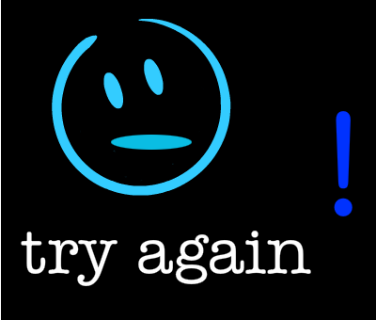 পিগু
এড্যামস্মিথ
গ
ঘ
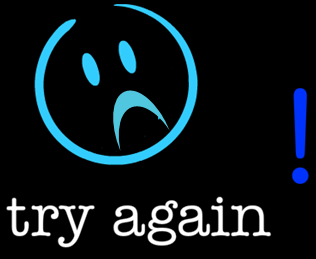 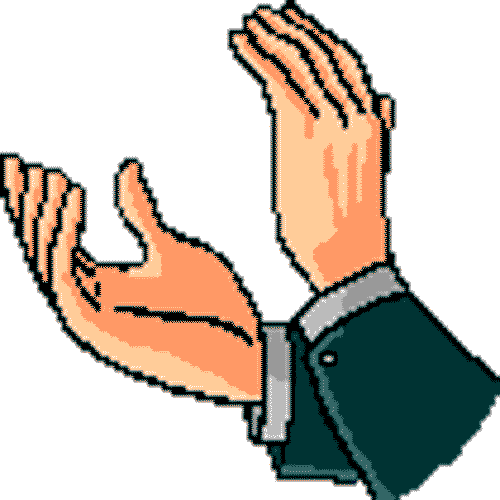 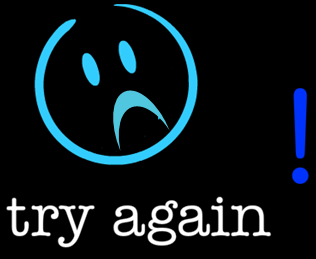 ২। কোন অর্থব্যবস্থায় সুদকে নিষিদ্ধ করা হয়েছে ?
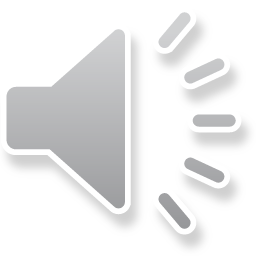 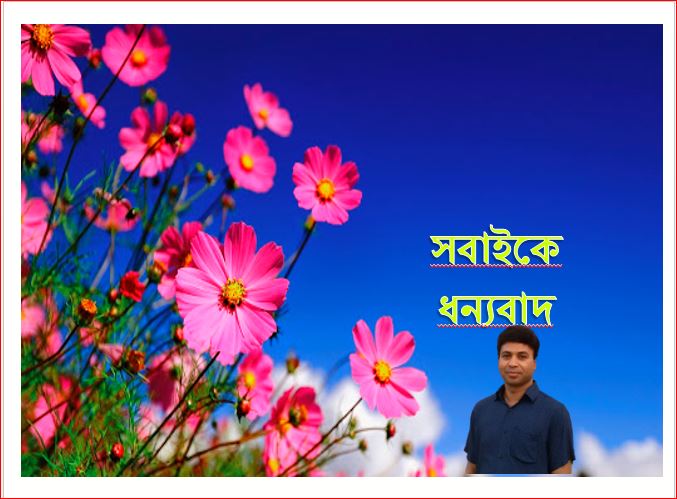